Essential Geometry
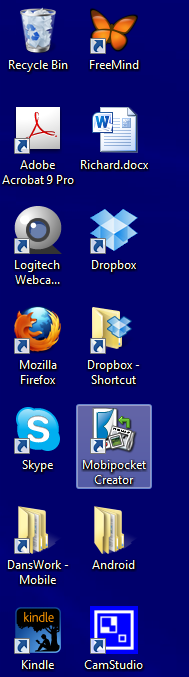 Equations
Implicit
F(x,y) = 0

Parametric
P(t) = x
Q(t) = y
0 <= t <= 1
Geometric Operations
Bounding box 
Efficiency
Distance from a point
Selection
Nearest Point
Snapping
Inside/Outside
Selection
Geometric Operations
R
Cx,Cy
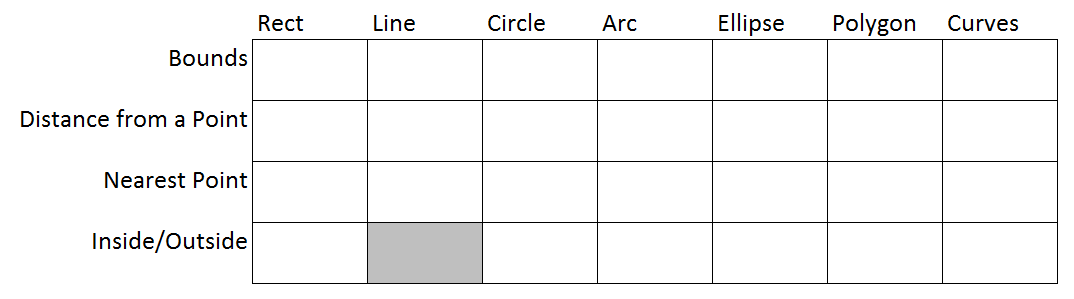 Geometric Operations
Top
Left
Right
Bottom
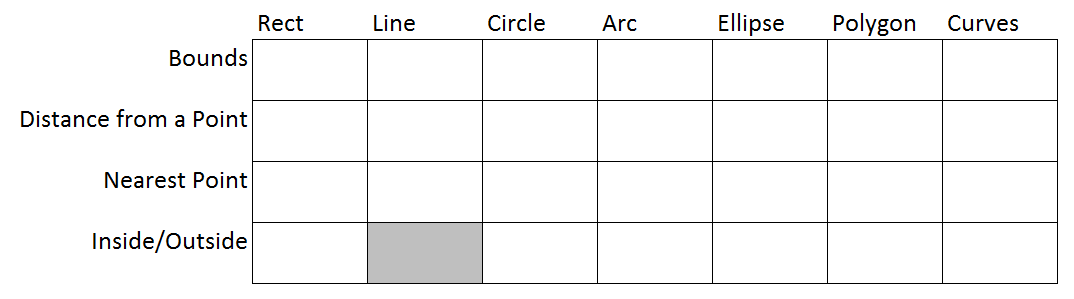 Geometric Operations
B
A
Cx,Cy
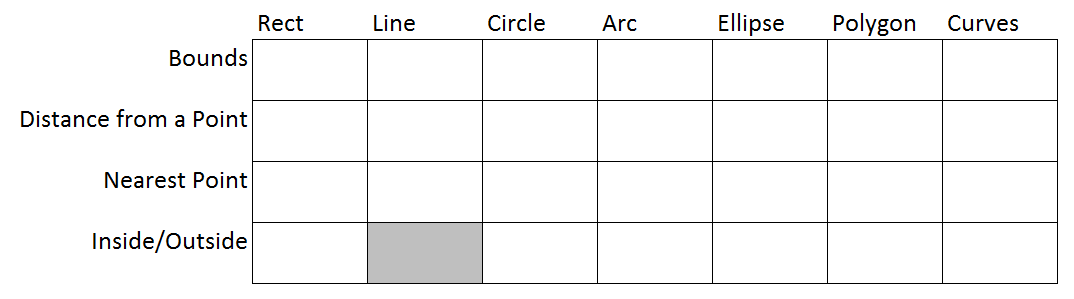 Geometric Operations
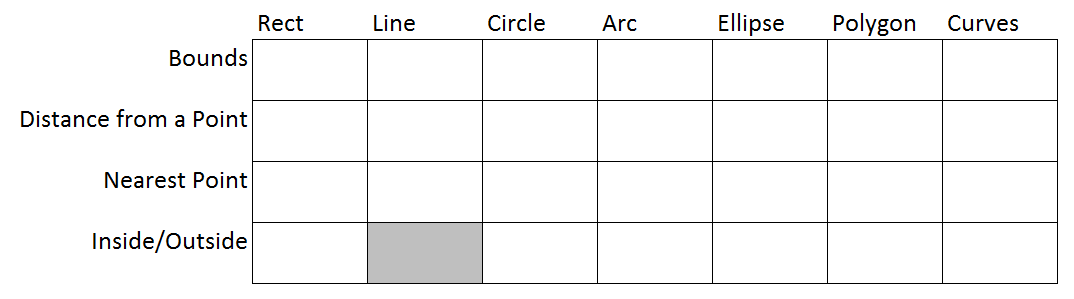 Geometric Operations
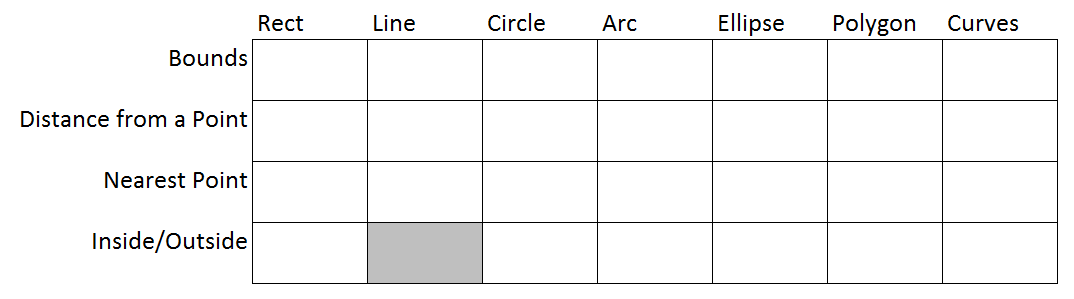 Piecewise Continuity
C(0) – same end point
C(1) – same slope at the shared endpoint (Smooth joint)
C(2) – Smooth second derivative at the joint
Parametric form
P(t) = at3 + bt2 + ct + d = x

Q(t) = et3 + ft2 + gt + h = y
Bezier
A2
A3
A0
A1
Bezier
B2
A2
B3
B0
A3
A0
B1
A1
Bezier Convex Hull
A2
A3
A0
A1
B-Spline
A4
A3
A5
A0
A2
A1
Catmull-Rom
A4
A3
A5
A0
A1
A2
Matrix Forms